Yapay Zeka ve Makine Öğrenmesi
Ders planı
Lineer sınıflandırma sorunu (Lojistik regresyon)
Aşırı uyum ve düzenlileştirme
Lineer Regresyon
Son derste regresyon problemine baktık
Sürekli değerli ilişkileri modelleme için kullanılır
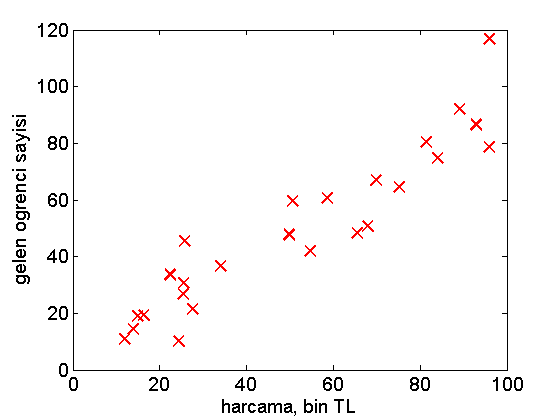 açıklanacak/öğrenecek ilişki
Var olan veriler
Lineer Regresyon
Birçok boyutlu lineer regresyon metodu
Birçok faktörlere bağlı ilişki modellemeye yol açar
Hem lineer hem de lineer olmayan ilişkileri temsil edebilir (lineer olmayan özellikleri kullanırsak)
Verimli çözme metodları var, dereceli azaltma metodu vb
Sınıflandırma sorunu
“Sınıflandırma” ne demek:
Modellenecek değişkenler sadece ayrık değerlerde bulunabilir
Genellikle iki olabilir değeri var (başarılı/başarısız, var/yok, vb)
Gelecek durumlar/olaylar, onların özelliklerine göre, bu iki sınıfa konulması gerekiyor – sınıflandırma problemi
Sınıflandırma sorunu
Sınıflandırma örnekleri:
Spam e-posta sınıflandırma
Mesajının içerine göre spam olduğu olmadığını belirtmek
Ciddi hastalıklar belirtmek
Var olan test sonuçlarına göre ciddi hastalık olabileceğini belirtmek
Adayın uygunluğu belirtmek
Adayın test sonuçlarına göre işte başarılı olabileceğini belirtmek
Sınıflandırma sorunu
Daha ileri sınıflandırma örnekleri:
Bir harf resmi için gösterilen harf belirtmek (karakter tanıma)
Bır mektup için yazılan adresine göre şehir kodunu belirtmek (posta sınıflandırma)
Canlı güvenlik videoda beklenmeyen insan silueti belirtmek (hırsız alarm sistemi)
...
Sınıflandırma sorunu
Sınıflandırma sorunu
Regresyon sorunu
Durumu iki yada birkaç sınıfa konulması gerekir (sınıflandırma)
Çıktılar – sınıf harfi – ayrık değeri
Test sonuçlarına göre ciddi hastalık var olduğu olmadığını soylemek
Duruma göre sürekli değerli sonucu tahmin etmek lazım (regresyon)
Çıktılar – sonuç değişkeni – sürekli değeri 
Ev özelliklerine göre satılabilecek fiyatını tahmin etmek
Sınıflandırma sorunu
“Sınıflandırma” için genellikle iki sınıf kullanılır, onlara y=0 (0-sınıfı, negatif sınıf, yanlış, başarısız) ve y=1 (1-sınıfı, pozitif sınıfı, doğru, başarılı) denir
Daha çok sınıf varsa, tüm karşı bir metodu kullanılır
Sınıflandırma sorunu
“Tüm karşı bir” sınıflandırma
A
A
A
B
B
B
C
C
C
...
D
D
D
E
E
E
Birkaç sınıflı sınıflandırma
“A mı?” İkili soru, evet/hair
“B mı?” İkili soru, evet/hair
vb
Sınıflandırma sorunu
Notasyon hatırlatma
m – önceden var olan olay örneklerinin sayısı
Bütün var olan örnekler, eğitim kümesidir
“x”, girdi, bağımsız, açıklayıcı, yada neden değişkeni, örneğin – reklam harcaması
“y”,çıktı, bağımlı, yada sonuç değişkeni, örneğin – öğrenci sayısı
(x,y) – bir örnek, x ve y çifti
(xi,yi) – eğitim kümesindeki “i” numaralı bir örnek
Lineer Sınıflandırma
Sınıflandırma sorunu: durumunun y=0 yada y=1 sınıfının üyeliğini belirtmek

Programımız (tipik makine öğrenme programı):
Hipotez/modeli belirtmek
Maliyet fonksiyonu belirtmek
Minimizasyon problemini belirtip çözmek
Lineer Sınıflandırma
Lojistik regresyon modeli:
İlişki/hipotez fonksiyonu, yada model
g(z): lojistik fonksiyonu
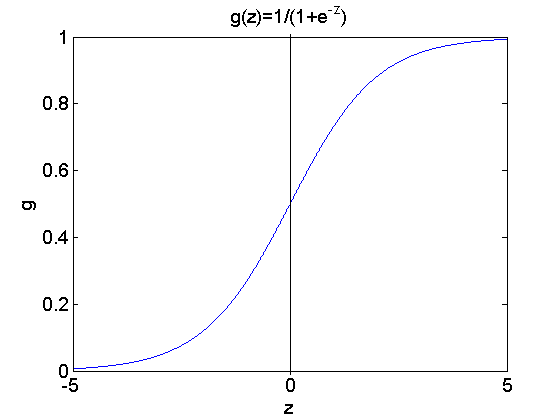 Lineer Sınıflandırma
Lojistik fonksiyonu:
0’dan 1’e kadar değişir
İçindeki z, x özelliklerine lineer şekilde bağlıdır
Büyük pozitif z için, h-model 1 yakındadır
Büyük negatif z için, h-model 0 yakındadır
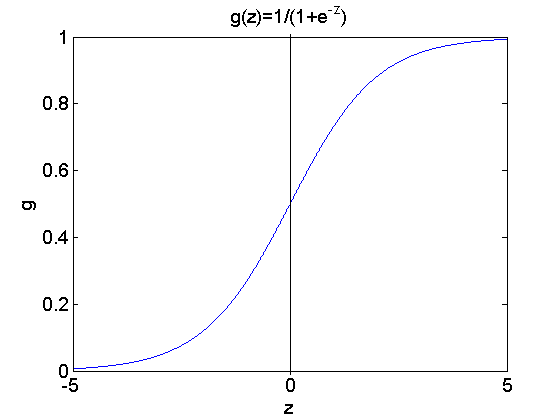 Lineer Sınıflandırma
Lojistik “h” fonksiyonu ne demektir?
Önceden, lineer regresyonun h-modeli y-sonucunun değerlerini direkt olarak veriyordu
Burada öyle yorumlama olamaz: 
çıktılar y=0 yada y=1 değerinde olmalıydı
“h” fonksiyonunun değerleri, 0’dan 1’e kadar sürekli şekilde değişir
Lineer Sınıflandırma
Lojistik “h” fonksiyonu ne demektir?
yorumlama olarak, h(x)’in x özellikle durumun 1-sınıfında olması olasılığı anlamı var
“1” sınıfından durumlar için, h(x)=1 lazım, ve “0” sınıfından durumlar için h(x)=0 lazım
Bütün diğer durumlar için, h(x) durumun “1” sınıfından olduğu belirtmektedir		h(x)=P(y=1|x)
Lineer Sınıflandırma
Lojistik karar sınırı:
Kesin bir durum için, karar vermek için h-olasılığı kullanıyoruz
Örğenin, eğer olasılık h(x)>0.5, durumun y=1 olduğunu diyoruz
Yoksa (h(x)<0.5), durumun y=0 olduğu diyoruz
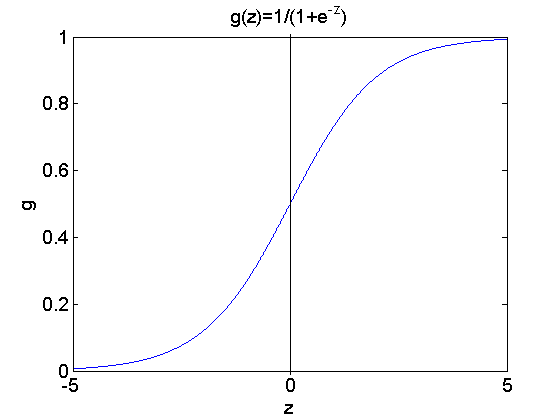 y=1
y=0
Lineer Sınıflandırma
Bu yöntemi kullanarak, bütün mümkün durumlar x’lere göre iki sınıfa bölünecek, y=1 sınıfı ve y=0 sınıfı
Bu iki sınıf arasındaki sınıra, “karar sınırı” denir
h(x)’deki z’nin şekli yüzden, lojistik regresiyondaki karar sınırı lineer çizgidir
“z”
Lineer Sınıflandırma
Karar sınırı
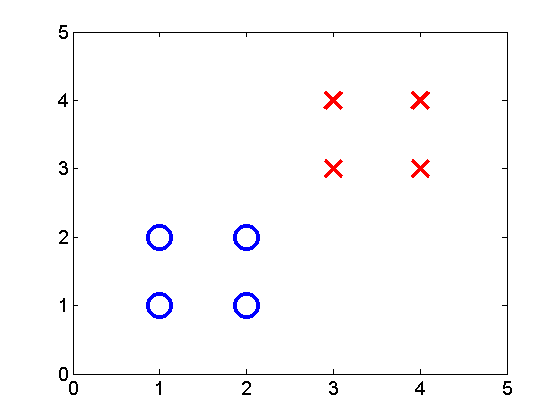 y=1
y=0
Lineer Sınıflandırma
h(x)’nin karar sınırının lineer olduğu nedeniyle, lojistik regresyona lineer sınıflandırma da deyebiliriz
Bu anlamda, lojistik regresyon en basit sınıflandırma yaklaşımıdır
Lineer Sınıflandırma
Birçok boyutlu lineer regresyon gibi, burada da lineer olmayan ilişkiler modellenebilir
Lineer olmayan özellikleri kullanarak, yeni özelliklere göre lineer olan, aynı zamanda orijinal özelliklere göre lineer olmayan karar sınırı da oluşturulabilir
Lineer Sınıflandırma
Lineer olmayan ilişki(kırmızı – y=1 örnekleri, mavi – y=0 örnekleri)
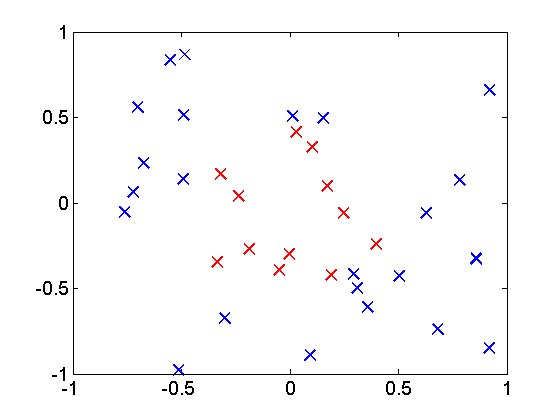 Lineer Sınıflandırma
Model:
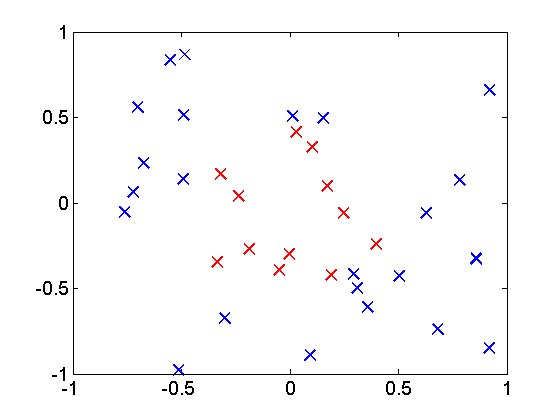 Lineer Sınıflandırma
Lineer olmayan yeni özellik:
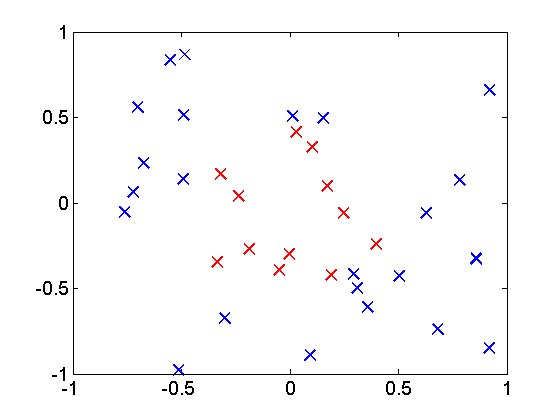 y=1
y=0
Lineer Sınıflandırma
Genişlenmiş yeni lineer model:
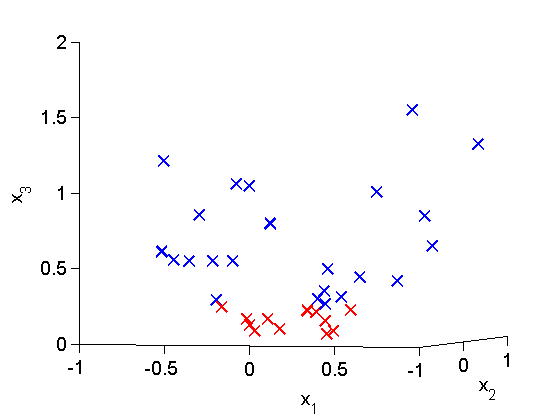 y=0
y=1
Lineer Sınıflandırma
Üç boyutta ilişki yeni de lineer oluyor!
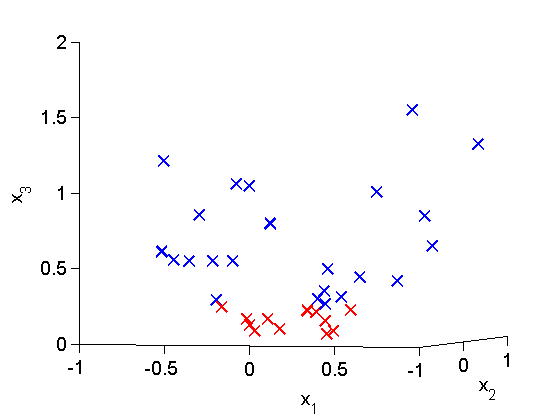 y=0
y=1
Lineer Sınıflandırma
Modeli nasıl buluyoruz ? – Bir maliyeti azaltarak
Önceden bunun gibi bir maliyet fonksiyonu kullandık
Lineer Sınıflandırma
Lojistik regresyon için bu maliyet fonksiyonu kötüdür, azaltma zordur
Onun yerine farklı maliyeti kullanılır (lojistik maliyeti):
Lineer Sınıflandırma
Bu maliyette, yi sadece 0 ya da 1 olabilir
Demek ki, bu formülde her zaman sadece birinci yada ikinci terim var, ikisi de birlikte hiç zaman yok
Lineer Sınıflandırma
Bu maliyette, yi sadece 0 ya da 1 olabilir
Demek ki, bu formülde her zaman sadece birinci yada ikinci terim var, ikisi de birlikte hiç zaman yok
yi=1
Lineer Sınıflandırma
Bu maliyette, yi sadece 0 ya da 1 olabilir
Demek ki, bu formülde her zaman sadece birinci yada ikinci terim var, ikisi de birlikte hiç zaman yok
yi=0
Lineer Sınıflandırma
Bunun sonucu olarak, lojistik maliyet fonksiyonu konvekstir ve kolayca dereceli azaltma metotlarıyla azaltılabilir
Lineer Sınıflandırma
yi=1
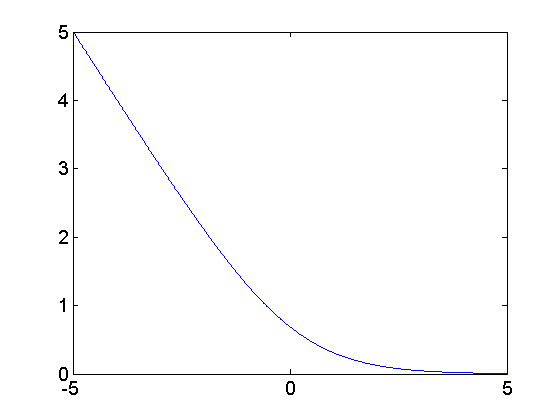 Lineer Sınıflandırma
yi=0
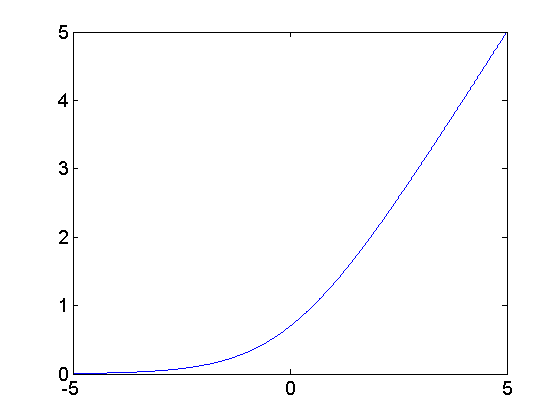 -Bunun gibi fonksiyonlar azaltmak kolaydır!
Lineer Sınıflandırma
En düşük maliyeti bulmak için dereceli azaltma algoritması yeni de kullanılabilir
Her zaman en hızlı J’nin azaltan yönünde küçük adımları yaparak en küçük J’nin değerini buluyoruz
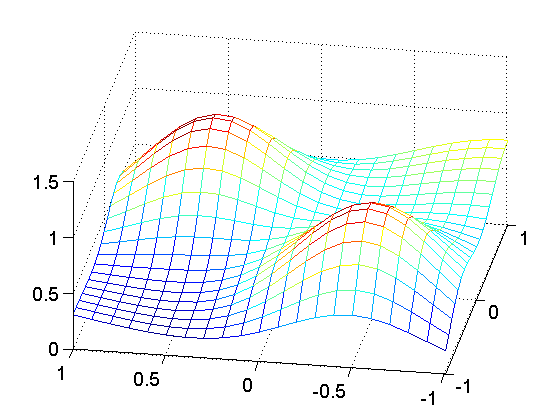 J
Yakınsamaya kadar tekrarlayın {
       bütün j’ler için;



}
Lineer Sınıflandırma
J’nin konveks olması için, 2. minimum olamaz, bu yöntem her zaman en düşük noktaya gelecek
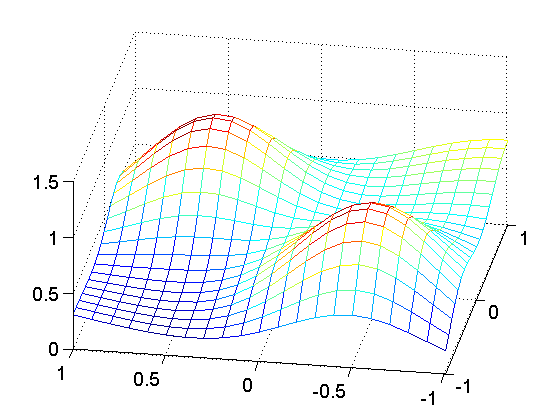 J
Yakınsamaya kadar tekrarlayın {
       bütün j’ler için;



}
Lineer Sınıflandırma
Konveks maliyet:
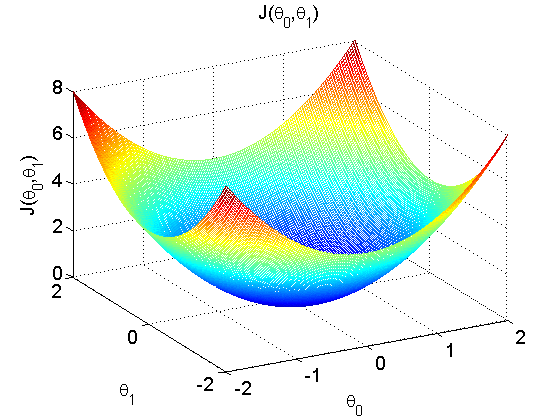 Lineer Sınıflandırma
Lojistik regresyon -güncelleştirme denklemleri
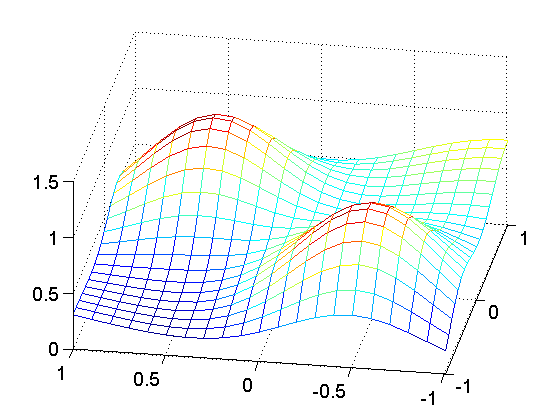 Yakınsamaya kadar tekrarlayın {
       bütün j’ler için;



}
referans
Lineer Sınıflandırma
Lojistik regresyon -güncelleştirme denklemleri
Yakınsamaya kadar tekrarlayın {
       bütün j’ler için;



}
xij – i. örnekteki j. özellikm örnek ve n özellik !
referans
Lineer Sınıflandırma
ÖNEMLİ NOT
Lojistik regresyonunda da özelliği normalleşilmesine ihtiyaç var



Bütün (j) özelliklerin benzer şekilde görünmesi gerekiyor (aynı merkezi ve aynı varians)
Lineer Sınıflandırma
Neden ?
derece azaltma
derece azaltma
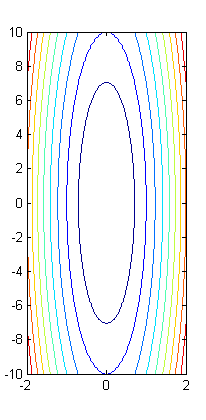 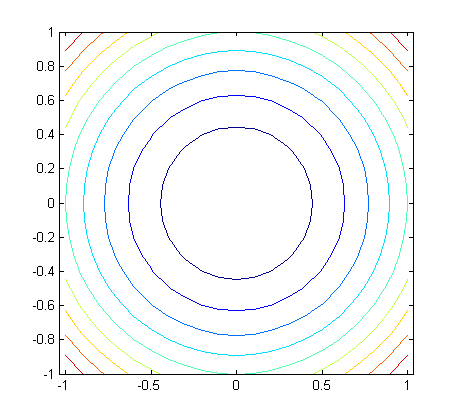 yavaş!
hızlı!
farklı yönler arasında çok fark yoksa
farklı yönler arasında çok fark varsa
Lineer Sınıflandırma
Lineer regresyonunu karar vermek için kullanmak için bir eşik değeri (threshold, “T”) seçmek gerekiyor
Eğer h(x) T’den daha büyükse, y=1 atıyoruz
Eğer h(x) T’den daha küçükse, y=0 atıyoruz

İyi bir T nasıl seçilebilir?
Lineer Sınıflandırma
“T” seçmek için, önceden var olan örneklere göre en büyük doğruluk sağlayan T-değeri genellikle seçikir
Doğruluk değeri, bir T kullanan seçme sürecinin ortalama hata oranı
Lineer Sınıflandırma
D’nin minimumunu sağlayan T, en yüksek doğrululuğu sağlayan T’değeri demek ki
Lineer Sınıflandırma
Bazen bu opsiyon iyi çalışmaz
Örneğin: birinci sınıfın (y=1) örneklerin az var:
hastanın kanser hastalığı belirtmek için, önceden kanser alan çok hastalar yok – hasta olanlar için az ve hasta olmayanlar için çok verilerimiz var
Bu durumlara çarpık sınıflar (skewed classes) durumu denir 
Bu durumda doğrululuk D iyi performansı ölçümü değildir
Lineer Sınıflandırma
Neden ?
Örneğin, hasta olan 10 ve hasta olmayan 990 kişimiz var
y=1 sınıfının sadece %1 örneğimiz var
Eğer bizim algoritmamız her zaman y=0 cevabı verirse, %99 doğrululuk sağlanmış oldu
Aslında, herhangi başka bir seçenek daha kötü doğrululuk vermektedir 
Örneğin, T=0.5 seçeneği, %49 doğrululuk vermektedir; saçma bir algorirma oldu
Lineer Sınıflandırma
Çarpık sınıfları durumunda diğer performans ölcümleri gerekiyor
Precision-Recall (PR)-eğrileri
Precision: modelimize göre y=1 tahminlerin gerçekten 1-sınıfından olan üzdesi


100 kanser olacağını tahmin edilen hastalarından gerçekten 10 kanser alanlar varsaydı – “precision” %10
Doğru y=1 tahmini alan örneklerin sayısı
Precision
Bütün y=1 tahmini alan örneklerin sayısı
Lineer Sınıflandırma
Recall: modelimize göre bütün 1-sınıfından örneklerin y=1 tahmin edilen yüzdesi


100 kanser alan hastalar için 25 kişide kanser olabileceğini çıktıysa – “recall” %25
Bütün y=1 örneklerinden y=1 tahmin edilen sayısı
Recall
Bütün y=1 örneklerinin sayısı
Lineer Sınıflandırma
Eşik değeri hem Precision hemde Recall etkiliyor; bu nedenle “PR-eğrileri” deiyoruz
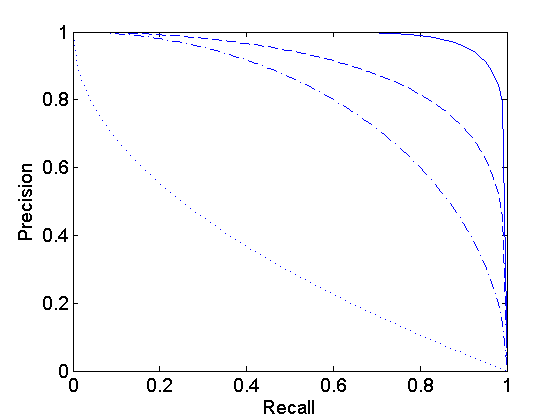 Lineer Sınıflandırma
İyi karar algoritması için, hem “Precision” hem de “Recall” yüksek olmasını istiyoruz
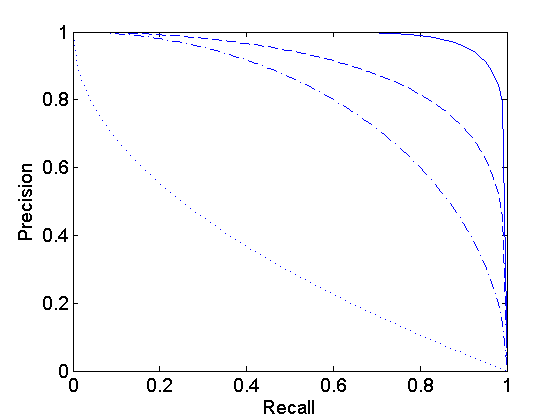 Lineer Sınıflandırma
Tahminlarimizin çok iyi olmasını istiyoruz (yüksek “Precision”) ve bütün hastaların bulunmasını (yüksek “Recall”) istiyoruz
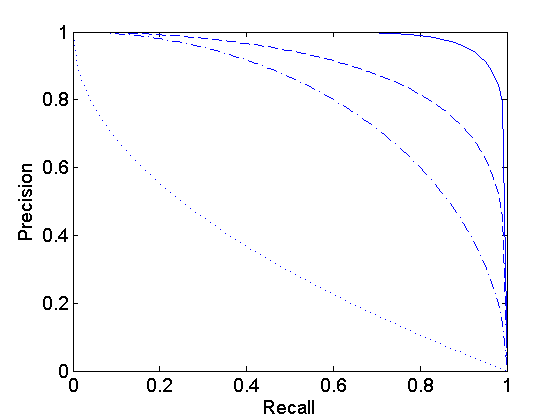 Bu koşede bulunmak istiyoruz
Lineer Sınıflandırma
T seçmek için bu noktayı seçiyoruz 
En yüksen “Precision” ve “Recall” aynı zamanda sağlayan noktayı seçiyoruz
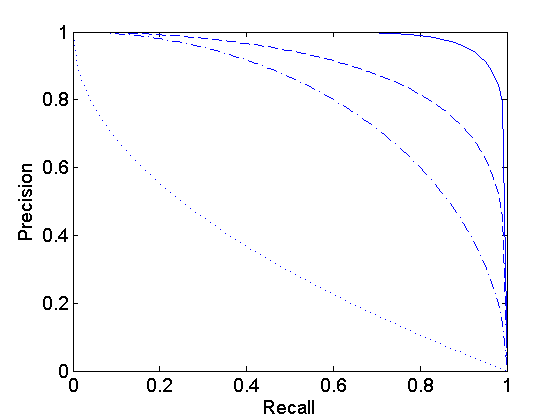 Lineer Sınıflandırma
Daha belirli konuşarak, T değeri seçmek için, F1-değeri bu şekilde tanımlıyoruz:


İyi T değeri, en yüksek F1-değerini demektedir
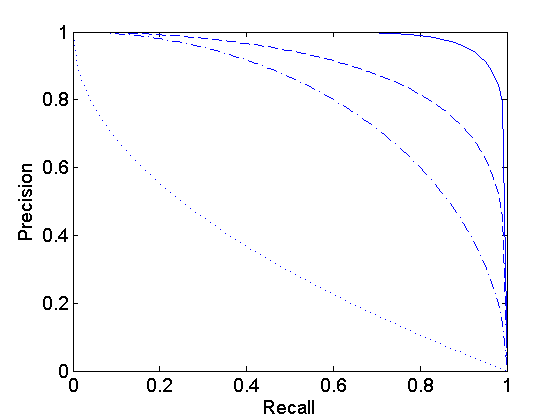 Aşırı uyum
Bazen, çok karmaşık ve birçok özellik kullanan model kendini aşırı uyum durumunda bulabilir

Aşırı uyum demek ki, bir model var olan örneklerle harika perfomans gösteriyor ama yeni örnekler için çok kötü tahminleri veriyor
Aşırı uyum
Polinom uydurma örneği: lineer polinomler genellikle kötü uyum sağlıyorlar, karesel polinom daha iyi uyum sağlayabilir, hala daha yüksek derece polinomler daha kötü uyum sağlayabiliyorlar
Aşırı uyum
Lineer polinom–kötü uyum
Karesel polinom–daha iyi uyum 
Daha yüksek derece polinomler–gerçekten kötü uyum (aşırı uyum)!
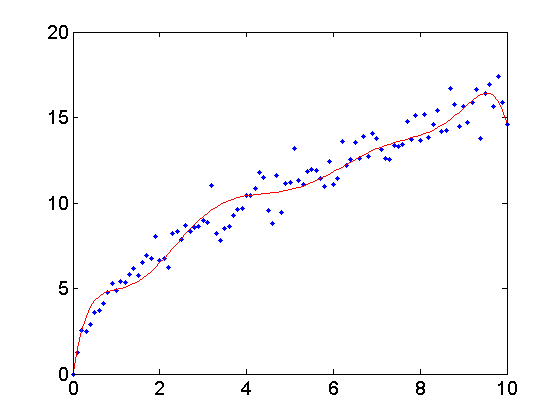 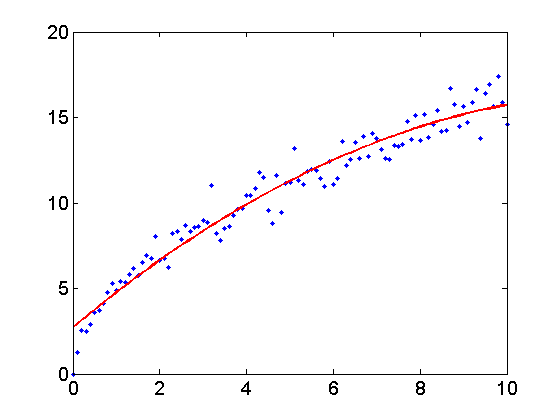 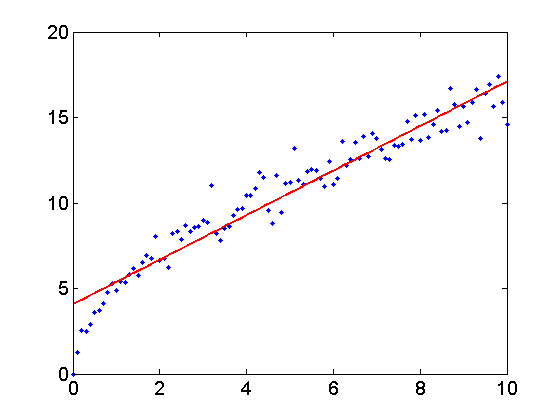 Aşırı uyum
Şuna benzer, makine öğrenme metodları kendini üç durumda bulabiliyorlar
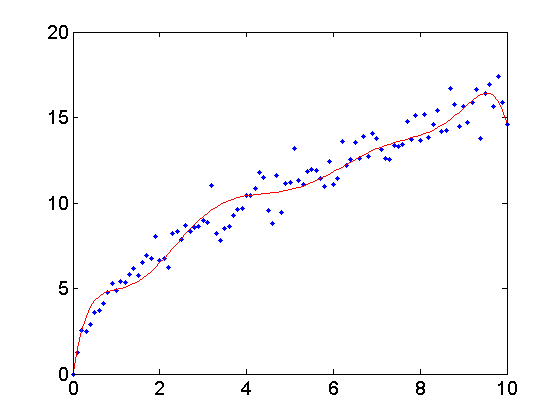 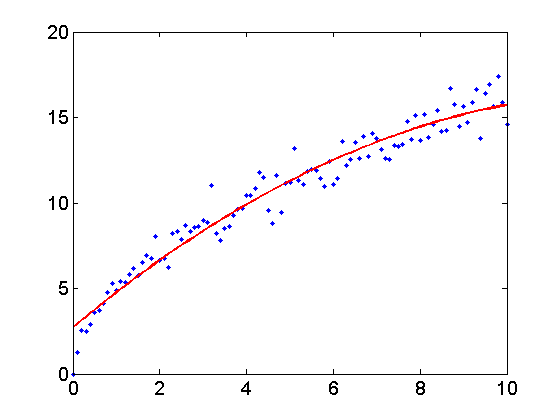 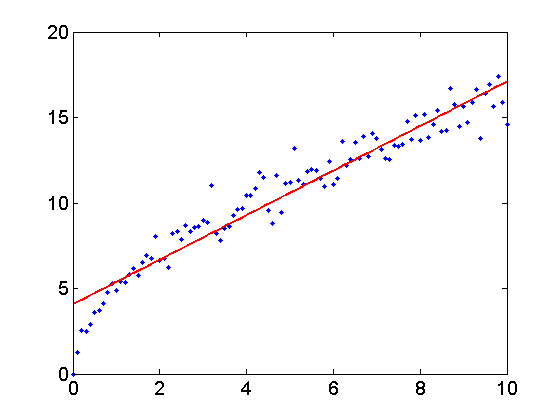 Aşırı uyum
Şuna benzer, makine öğrenme metodları kendini üç durumda bulabiliyorlar
Önyargı durumu
Normal durumu
Varyans durumu
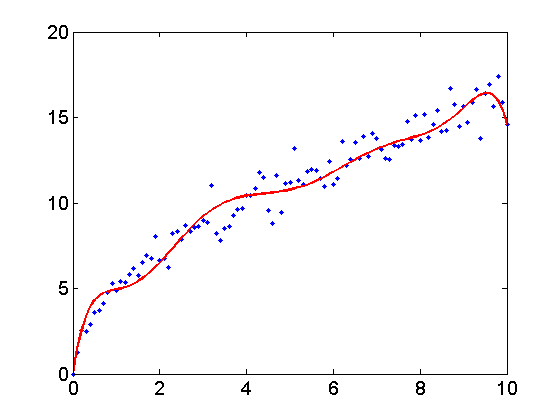 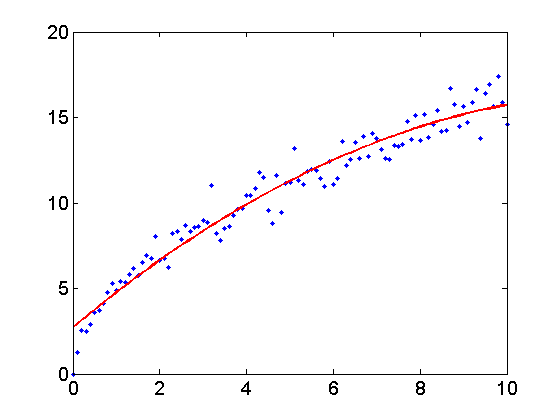 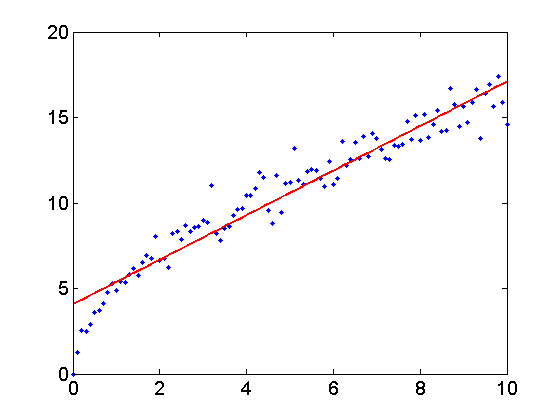 Aşırı uyum
Önyargı durumu demek ki, model çok fazla basit ve eğilmez, ve modelde çok fazla önyargı bilgi konulmuş oldu
Önyargı durumu
Normal durumu
Varyans durumu
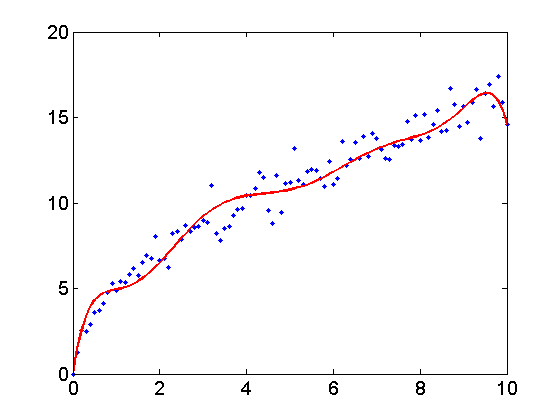 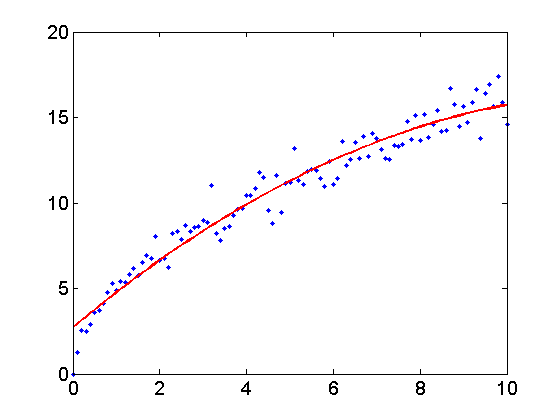 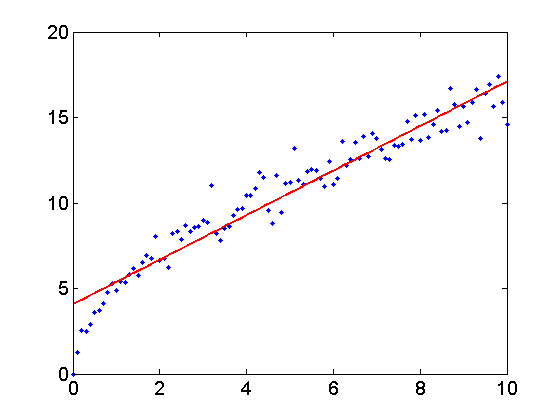 Aşırı uyum
Model gerçekten var olan verileri ve ilişkileri  iyi bir şekilde temsil edemez
Önyargı durumu
Normal durumu
Varyans durumu
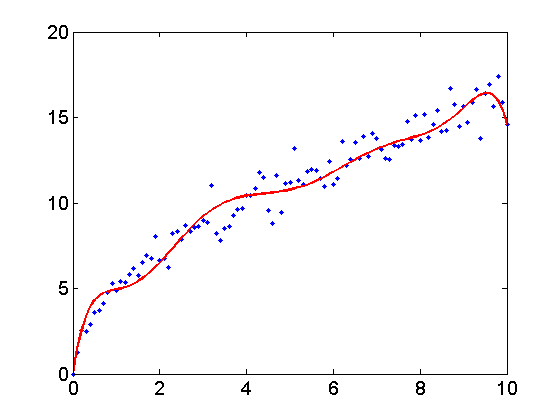 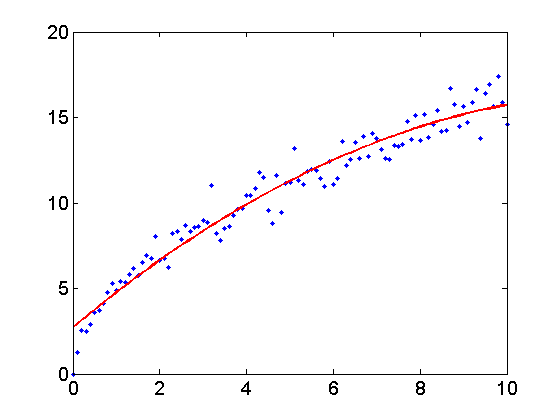 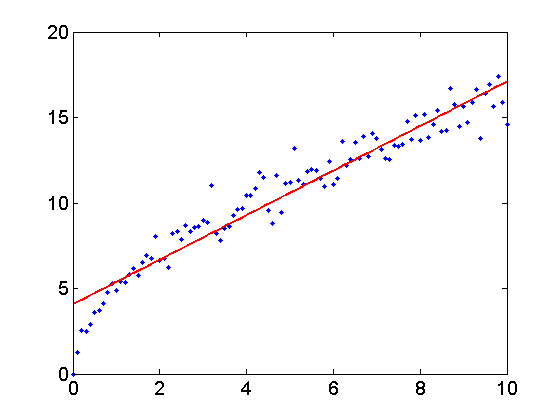 Aşırı uyum
Varyans durumu demek ki, model çok fazla karmaşık ve esnek, ve bütün gürültüleri temsil ederek doğru modeli kaybediyor
Önyargı durumu
Normal durumu
Varyans durumu
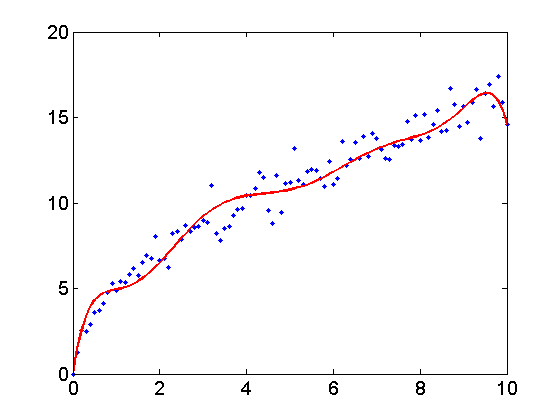 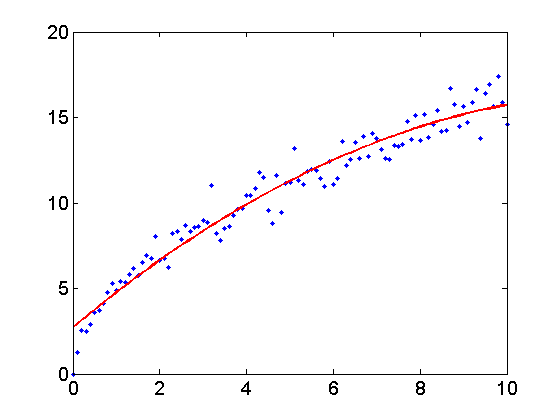 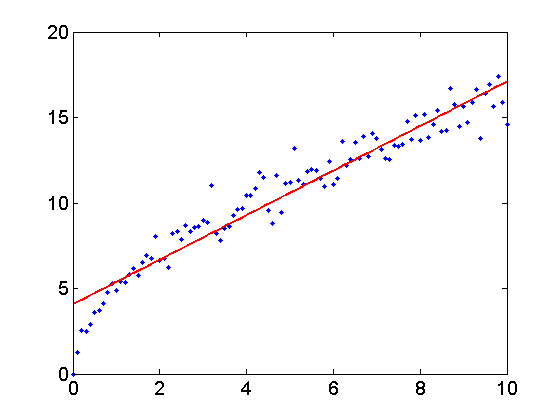 Aşırı uyum
Normalde ikisini de istemiyoruz, modelimizin ortadaki bir noktada bulunmasını istiyoruz
Önyargı durumu
Normal durumu
Varyans durumu
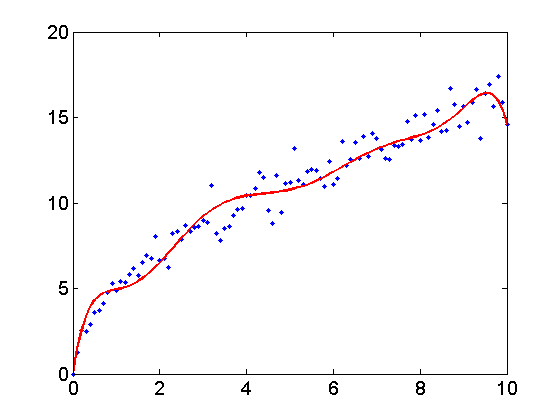 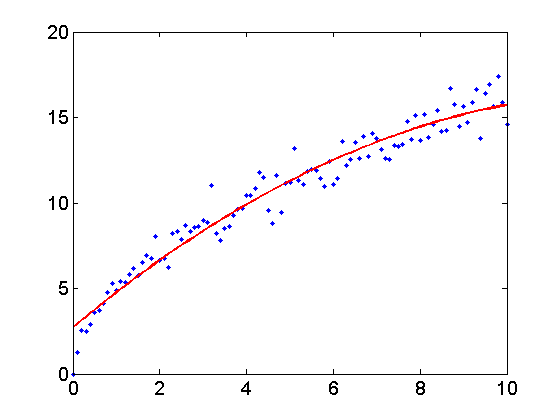 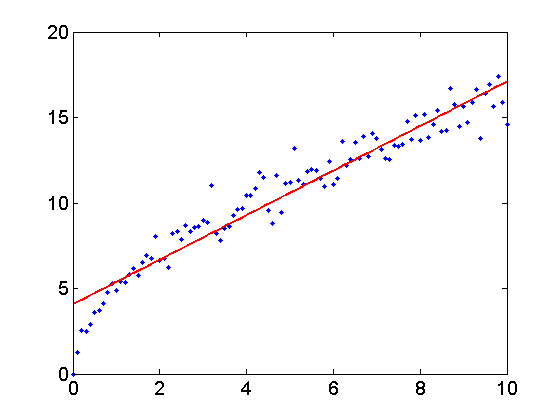 Aşırı uyum
Önyargı durumu varsa, daha zengin ve esnek modele gerek var
Önyargı durumu
Normal durumu
Varyans durumu
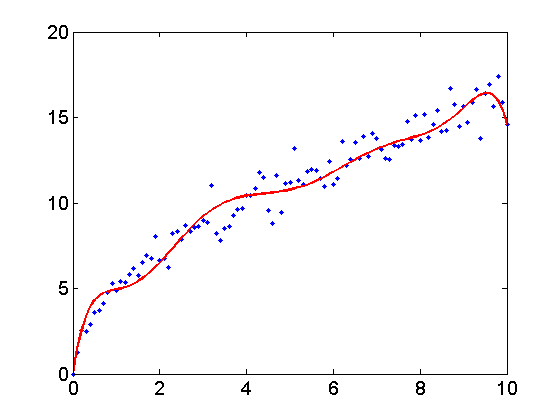 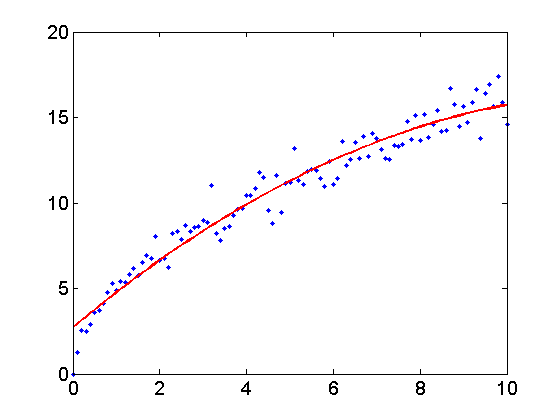 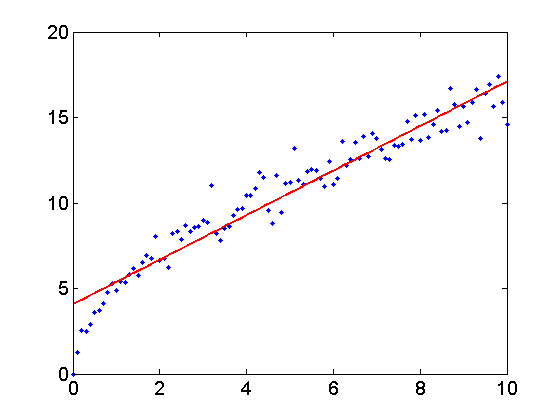 Aşırı uyum
Varyans durumu varsa, iki opsiyon var:
Görültülü özellikleri ellerimizle bulup çıkartmak
Düzenlileştirme yaklaşımı uygulamak
Önyargı durumu
Normal durumu
Varyans durumu
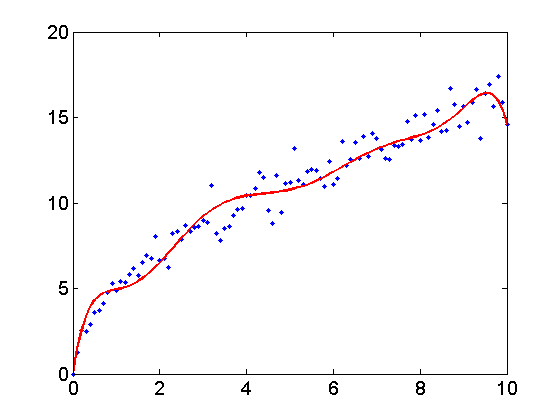 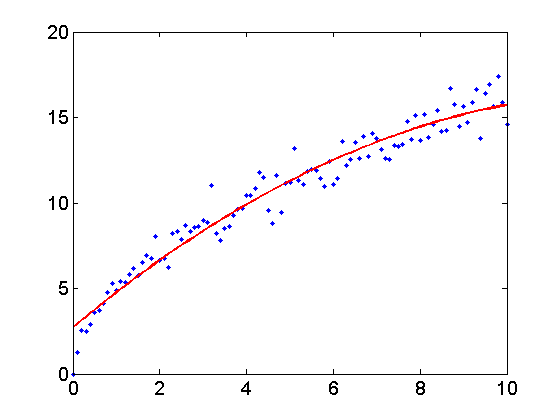 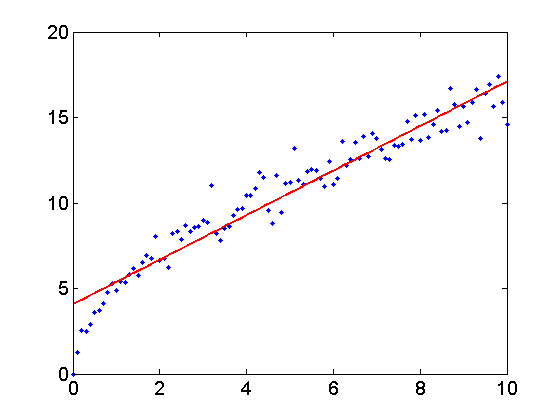 Aşırı uyum
Düzenlileştirme yaklaşımının ana fikri:
Gereksiz veya gürültülü özellikleri modelimizden çıkartmak lazım, ama
Ellerimizle bunu yapmak istemioruz, otomatik olarak şunu yapmak istiyoruz
Aşırı uyum
Düzenlileştirme yaklaşımının ana fikri:
Modelden özellileri çıkartmak, bu özelliklerin -parametrelerini sıfıra koymak deyebilir
Bu parametre sıfıra eşitse, x1 modeli etkilemez
Aşırı uyum
Gereksiz -parametrelerini sıfıra çekmek için, büyük -değerleri için maliyet fonksiyonuna büyük maliyeti koyuyoruz
Demek ki, gerçek neden almadan bu parametreleri sıfırdan çekmemeli (yoksa maliyet artar!)
Aşırı uyum
Buradaki son terime düzenlileştirme terimi denir
-parametresine düzenlileştirme parametresi denir
Aşırı uyum
-parametresi, parametrelerin sıfıra çekilmesinin güçlüğünü belirtiyor
Büyük , daha az sayıda büyük  üretip daha basit modeli sağlar
Küçük , daha çok sayıda büyük  üretip daha karmaşık ve esnek model sağlar
Aşırı uyum
Önemli not: 0 için düzenlileştirme yapılmaz (düzenlileştirme terimide j-toplamı birden başlar!)
Aşırı uyum
 parametresini seçmek için:
Genellikle, yeni örnekler alıp modelin maliyeti bu yeni örnekler kullanarak hesaplanır
Eğer  fazla büyük, ve modelde çok önyargı var ise, makine öğrenme algoritması yeni örneklerle kötü performans gösterecek
Benzer şekilde, eğer  fazla küçük ve modelde çok varyans var ise, makine öğrenme algoritması yeni örneklerle yeni de kötü performans gösterecek
Aşırı uyum
Ortadaki bir -değeri için, makine öğrenme algoritma en iyi performans gösterecek
Bu şekilde seçilir
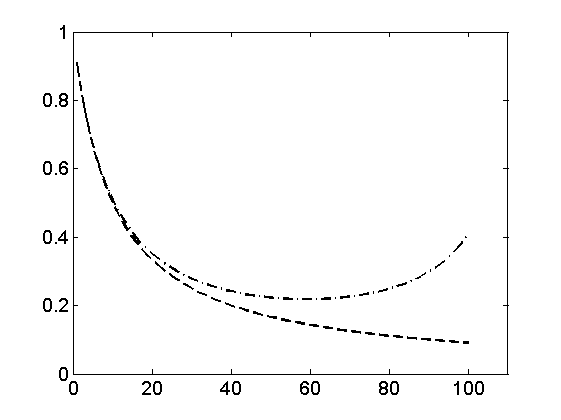 varyans ( fazla küçük)
Bu noktayı isteriz !

önyargı ( fazla büyük)
Yeni örneklere genelleme hatası

Aşırı uyum
Önemli Not: yeni örnekler ve öğretme için kullanılmış örnekler tam tam farklı olmalıdır! Böyle yeni örneklere “test kümesi” denir; bunlar öğretilmiş modellerin test yapılması için kullanılır, öğrenmede hiç kullanılmamalı
Aşırı uyum
Düzenlileştirmeyle  lineer regresyon güncelleştirme denklemleri;
Yakınsamaya kadar tekrarlayın {
       bütün j’ler için;



}
referans
Aşırı uyum
Düzenlileştirmeyle  lojistik regresyon güncelleştirme denklemleri;
Yakınsamaya kadar tekrarlayın {
       bütün j’ler için;



}
referans
Come again !